Inklusive Fachdidaktik
Didaktik der sozialwissenschaftlichen Geografie
Christine Kladnik
Inclusive Education(and not special needs)
The ultimate vision for inclusive education systems is to ensure that all learners of any age are provided with meaningful, high-quality educational opportunities in their local community, alongside their friends and peers.
European Agency for Special Needs and Inclusive Education
https://www.european-agency.org/about-us/who-we-are/position-on-inclusive-education-systems
https://www.youtube.com/watch?v=kNMJaXuFuWQ  Not Special Needs
Literatur (exemplarisch!)
Feyerer, E. (2012): Allgemeine Qualitätskriterien inklusiver Pädagogik und Didaktik. In: Zeitschrift für Inklusion – online.net. https://www.inklusion-online.net/index.php/inklusion-online/article/view/51/51  [19. 10. 2017]
Mittendrin e.V. (Hrsg) (2012): Eine Schule für alle. Inklusion umsetzen in der Sekundarstufe. Verlag an der Ruhr 
Amrhein B./Dziak-Mahler M. (Hrsg.) (2014): Fachdidaktik inklusiv. Auf der Suche nach didaktischen Leitlinien für den Umgang mit Vielfalt in der Schule
Köpfer A. (2008): Die entwicklungslogische Didaktik (Feuser) - Entstehung / Modifikationen / Perspektiven https://www.hf.uni-koeln.de/data/gbd/File/inkoetext/EntwicklungslogischeDidaktik_ExamensarbeitKoepfer.pdf 
Booth T. & Ainscow M. (2017): Index für Inklusion. Ein Leitfaden für Schulentwicklung. Weinheim: Beltz
Zeitschrift „behinderte menschen“ (www.behindertemenschen.at) – an der PH OÖ freien Zugang und freier Download (Lizenz) z.B. Heft 4/5/2014: Mythen und Fakten zur schulischen Inklusion	     Heft 4/5/2016:  Inklusiver Unterricht
Michael Gebauer & Toni Simon: Inklusiver Sachunterricht konkret: Chancen, Grenzen, Perspektiven. http://www.widerstreit-sachunterricht.de/ebeneI/superworte/inklusion/gebauer_simon.pdf
Links (exemplarisch)
Institut Inklusive Pädagogik, PH OÖ: https://ph-ooe.at/studium/inklusive-paedagogik/inklusive-paedagogik.html 
Bundeszentrum Inklusive Bildung und Sonderpädagogik: www.bzib.at
Cisonline: http://www.cisonline.at/home/ (Gesetzl. Grundlagen, Lehrpläne,…aber auch Materialien, Publikationen,…
Olympe-Verlag: http://olympe.at/wp-content/uploads/2017/07/Olympe_Programm_2017_18.pdf (Schulbücher, die innere Differenzierung unterstützen)
Individualisierung und Differenzierung: https://www.edugroup.at/innovation/schul-entwicklung/die-neue-mittelschule/individualisierung-differenzierung.html 
Begabungen fördern/Stärken stärken: http://www.oezbf.at/ 
Individualisierung des Lernens (Berlin-Brandenburg): http://bildungsserver.berlin-brandenburg.de/unterricht/unterrichtsentwicklung/individualisierung-des-lernens/ 
Vielfalt fördern (Videos), z.B. https://www.youtube.com/watch?v=o2gckoQLCPY 
Lernen inklusiv (Video): https://www.youtube.com/watch?v=YqKayoTRBGk
Inklusive Didaktik
Allgemeine entwicklungslogische Didaktik von Georg Feuser:
Eine integrative Pädagogik ist eine Allgemeine (kindzentrierte und basale) Pädagogik, in der alle Kinder und Schüler in Kooperation miteinander auf ihrem jeweiligen Entwicklungsniveau nach Maßgabe ihrer momentanen Wahrnehmungs-, Denk- und Handlungskompetenzen, in Orientierung auf die ‚nächste Zone ihrer Entwicklung‘ an und mit einem ‚gemeinsamen Gegenstand‘ spielen, lernen und arbeiten. (Feuser, G. (1995): Behinderte Kinder und Jugendliche zwischen Integration und Aussonderung. Darmstadt: Wissenschaftliche Buchgesellschaft, 173 f.)
Sachstruktur
Kern der Sache
Gemeinsamer Gegenstand

Objektseite
Tätigkeitsstruktur
Zone der aktuellen Entwicklung
Zone der nächsten Entwicklung

Subjektseite
Handlungsstruktur
Lernhandlungen + Kooperation
(didaktische Seite, individuelle Lernprozessgestaltung)
- Konsequenzen: Diagnostische Kompetenz gefordert (Entwicklungsstand, nächste Zone der 	Entwicklung,…), Offene Formen von Unterricht (vor allem: Projektorientierter Unterricht), 	Definition des „Gemeinsamen Gegenstands“ in der Planung von Lernvorhaben. 

- Planung des Unterrichts auf 3 Ebenen: Sachstrukturanalyse, Tätigkeitsstrukturanalyse,  	Handlungsstrukturanalyse
Inklusiver Sachunterricht
Michael Gebauer & Toni Simon: Inklusiver Sachunterricht konkret: Chancen, Grenzen, Perspektiven.
 http://www.widerstreit-sachunterricht.de/ebeneI/superworte/inklusion/gebauer_simon.pdf
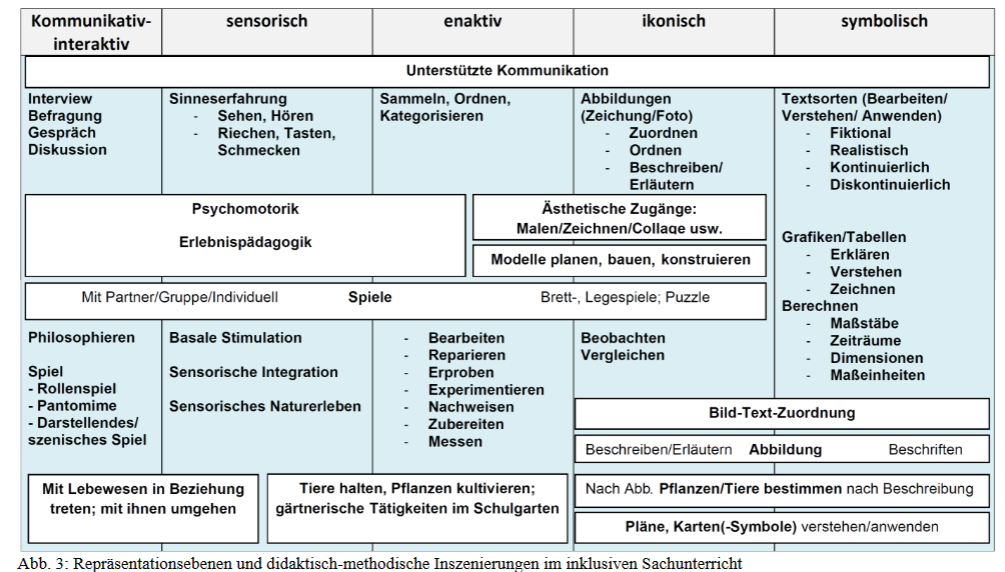 Wichtige Fragen für die Planung von Einheiten/Projekten/Aktivitäten
Was ist der „Kern der Sache“ – der „gemeinsame Gegenstand“? Wo lässt er sich auf verschiedenen Niveaus verorten?
Ist das Thema lebensbedeutsam für alle?
Gibt es für alle etwas Sinnvolles zu tun? 
Können alle profitieren/teilhaben? (auf ihrer jeweiligen Entwicklungsstufe und mit Blick auf die Zone der nächsten Entwicklung? )
Wo könnten Barrieren versteckt sein (räumlich, aber auch methodisch/didaktisch,…)

Lehrplan ASO: http://www.cisonline.at/fileadmin/kategorien/BGBl_II__Nr_137_Anlage_C_1.pdf
Lehrplan erhöhter Förderbedarf (bes. interessant: Entwicklungsgitter) http://www.cisonline.at/fileadmin/kategorien/Anlage_C4_SS_-_LP_Sept._2015.pdf
Actionbound (www.actionbound.com)
Gemeinsamer Gegenstand:
Geografie – Raum - Karte
Wie/wo erleben wir Barrieren?
Sachstruktur
Kern der Sache
Gemeinsamer Gegenstand

Objektseite
Tätigkeitsstruktur
Zone der aktuellen Entwicklung
Zone der nächsten Entwicklung

Subjektseite
?
Erfahrungsraum des Projekts – welche Erkenntnisse ergeben sich auf Ebene der individuellen Voraussetzungen von Lernenden?
Handlungsstruktur
Lernhandlungen + Kooperation
(didaktische Seite, individuelle Lernprozessgestaltung)
Methodische Umsetzung: Actionbound – Einsatz von digitalen Medien im Unterricht, Gruppenarbeit – Kooperation…
aber in diesem Fall NICHT individualisiert!